Vyro ir moters vaidmenys šeimoje
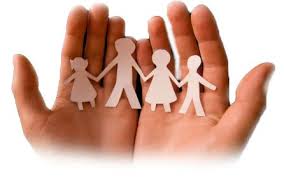 Mokytoja Lina Skurdelienė
Prienų “Ąžuolo” progimnazija
2014 10 02
Darbo tikslai
Nagrinėjant šeimos sampratą, lyčių skirtumus pedagoginėje, teologinėje, psichologinėje literatūroje ir Bažnyčios dokumentuose išsiaiškinti vyro ir moters skirtumus, vaidmenis šeimoje
Remiantis anketinės apklausos duomenimis išsiaiškinti jaunuolių suvokimą apie šeimą bei lyčių pasiskirstymą vaidmenimis.
Šeimos  samprata
Šeima – meilės ir solidarumo bendruomenė, unikaliai  suderinta mokyti ir perduoti kultūrinėms, etinėms, visuotinėms, dvasinėms bei religinėms vertybėms, kurios yra esminės jos narių ir visuomenės vystymuisi ir gerovei. 				(Šeimos teisių chartija)
Šeima - asmenų grupė, sujungta kraujo, vedybų, įsūnijimo ar įdukrinimo ryšiais, sudaranti šeimininkavimo junginį, kurio nariai tarpusavyje susižino ir bendrauja pagal atitinkamus vyro ir žmonos, motinos ir tėvo, žmonos ir dukters, brolio ir sesers vaidmenis ir sukuria bei perduoda kitiems bendrą kultūrą. ( J. Vaitkevičius )
Šeima yra pirminė žmonių visuomenės ląstelė ir pirmesnė už bet kokį viešosios valdžios pripažinimą. Šeimos pagrindai ir vertybės sudaro visuomenės gyvenimo pamatą. (KBK)
Šeimos funkcijos yra sutuoktinių ar kitų jos narių poreikių  ir pareigų vienų kitiems atlikimas ir tenkinimas :
Vaikų gimdymas
Vaikų auginimas ir auklėjimas
Tautos etoso tęstinumas
Ūkinė ir ekonominė šeimos funkcija
Rekreacinė šeimos funkcija
Komunikacinė šeimos funkcija
Emocinė šeimos funkcija
Reguliuojamoji šeimos funkcija
Seksualinė šeimos funkcija
Vyrų ir moterų skirtingumai
Jie sukurti skirtingai
Jie mąsto skirtingai
Jie bendrauja skirtingai
Jie nori skirtingų dalykų
Moterys duoda, vyrai ima
tyrimas
Tyrime dalyvavo 20 respondentų, 13 – 14 metų jaunuoliai, gyvenantys kaimo vietovėje. 12 moterų ir 8 vyrai
Šeimos samprata
Šeimos funkcijos
Lyčių skirtumai
Moterys
Silpnesnės (5)
Jautresnės (4)
Protingesnės (3)
Jausmingesnės (3)
Atsakingesnės (1)
Vyrai
Stipresni (14)
Ieškotojai (2)
Drąsesni (1)
Pareigos šeimoje
moterų
vyrų
SVARBIAUSIOS ASMENS SAVYBĖS ŠEIMAI IŠSAUGOTI
Darbo išvados
Panagrinėjus literatūrą pasirinkta tema galima suvokti, kad vyrai ir moterys skiriasi  ne tik fiziškai, bet ir dvasiškai, tačiau jų skirtingumai papildo vienas kitą, bet ir praturtina.
Šeima yra institucija, atliekanti svarbias funkcijas, tenkinanti žmonių poreikius.
Remiantis anketinės apklausos duomenimis jaunuoliai turi teisingai besiformuojančią šeimos sampratą, tačiau turi labai siaurą šeimos funkcijų matymą, todėl yra nepilnas , netikslus vyro ir moters vaidmenų suvokimas šeimoje.
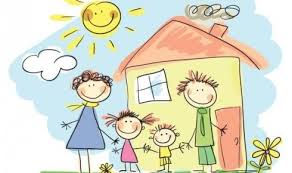 Ačiū už dėmesį.